Person-Centered Trauma Informed Care at JFCS
Welcome to JFCS!
What is Trauma?
The Substance Abuse and Mental Health Services Administration (SAMHSA): 
“Individual trauma results from an event, series of events, or set of circumstances that is experienced by an individual as physically and emotionally harmful or life-threatening and that has lasting adverse effects on the individual’s functioning and mental, physical, social, emotional, or spiritual well-being.”

 C. (2014, October 13). What’s Your Concept of Trauma? Crisis Prevention Institute. https://www.crisisprevention.com/Blog/SAMHSA-Concept-of-Trauma#:%7E:text=The%20keywords%20in%20SAMHSA’s%20concept,carrying%20the%20weight%20of%20trauma.
3 E’s in Trauma
[Speaker Notes: Events: event(s) that cause trauma 
Experience: an individual’s experience of the event determines whether it’s traumatic
Effects: effects of trauma include adverse physical, social, emotional, or spiritual consequences. The effect of trauma on an individual can be conceptualized as a normal response to an abnormal situation. Can be short-term or long-term; can arise and subside at different parts of one’s life . Impact coping responses, relationships, or developmental tasks. Impact psychological responses, well-being, social relationships, and/or spiritual beliefs. 

****Trauma as the combination of being afraid and being emotionally alone. It's striking how impactful emotional isolation can be. There's a lot of healing potential in this too, especially as we consider the possibility of Vicarious Trauma, and how Trauma-Informed Spaces can strive to offer support so that people aren't alone in scary or overwhelming events.***

Experience: I wonder if this also fits under the “Experiences” heading, but I spend a lot of time with my Behavioral hat on, thinking about how trauma responses are generally coping mechanisms that successfully served the individual during / soon after the trauma, but have become maladaptive out of context.  That’s usually more relevant during trauma treatment, but can also be helpful to explain to JFCS staff that trauma behaviors exist for a reason, and that our clients aren’t choosing to be difficult when they have an unexpected or maladaptive response to a situation.]
Trauma Responses Psychology Today (2020, August22). Understanding Fight, Flight, Freeze, and Fawn Response.  https://www.psychologytoday.com/us/blog/addiction-and-recovery/202008/understanding-fight-flight-freeze-and-the-fawn-response
[Speaker Notes: Fight: “Non-compliant, combative” OR struggling to regain or hold on to personal power. 
Flight: “treatment-resistant, uncooperative” OR disengaging, withdrawing 
Freeze: “passive, unmotivated” OR giving in to those in power 
Fawn: avoidance; This process of abandoning self for the purpose of attending to the needs of others is called the Fawn Response. The fawn response involves people-pleasing to the degree that an individual disconnects from their own emotions, sensations, and needs. The 'fawn' response is an instinctual response associated with a need to avoid conflict and trauma via appeasing behaviors. For children, fawning behaviors can be a maladaptive survival or coping response which developed as a means of coping with a non-nurturing or abusive parent.]
NEAR Science
*Neurobiology
*Epigenetics
*Adverse Childhood Experiences (ACEs)
*Resilience
The Science of TraumaTrauma Informed Oregon. (2021, July 13). TIO | Module 4: A Brief Overview of NEAR Science. https://traumainformedoregon.org/tic-intro-training-modules/module-4/
[Speaker Notes: Neurobiology gives us information for how toxic stress, adversity and trauma, impacts how our brains develop and function. One example is learning how and why we flip our lids. So the idea that this is your brain, that your fingers kind of represent your prefrontal cortex in your frontal lobe which is your rational thinking, your ability to make decisions, your verbal processing. And that when you have a real or perceived threat, you flip your lid. And what we mean by that is that part of your brain kind of goes offline and you go into survival mode. Which means now, everything you care about is surviving, and what you’re not accessing are things like verbal processing, pro and con, list making, prioritization, organization, etc. What we talk about in trauma informed care is that we as service providers often are the perceived threat.
We want to think about how much we’re asking people to do things that involve their executive function, and how successful or what expectations we should have on those. 
E in the NEAR science acronym is epigenetics. Helps us understand how toxic stress and adversity is transmitted and experienced across generations. So it helps us also to learn about the impact of historical and collective trauma for populations who have experienced depression.  “You’re not what you ate, you’re what your grandparents ate.” 
The A in the NEAR science acronym, which is the adverse childhood experience study. So this study took place between 1995 and 1997 by Kaiser Permanente. It linked adversity in childhood to adult health outcomes. Ten adverse experiences studied: experience of physical, emotional and sexual abuse, physical and emotional neglect, an adult in your home who had an untreated mental illness, an adult in your home who was incarcerated, a mother who was treated violently, untreated substance use in the home, and divorce. Adversity in childhood leads to disrupted neural development. Because if that lid is being flipped all the time as a result of that adversity, it’s going to have an impact on neural development. Disrupted neural development then leads to social, emotional and cognitive impairments. Those social, emotional, and cognitive impairments then lead to the adoption of health risk behaviors. Those things lead to social problems and disease, and then those things lead to early death.
But it’s important to know this is a pyramid and not a rectangle and not everyone is ending in early death. TIC has interventions that restore, repair and reverse that process. 
R stands for Resilience.  Knowledge about resiliency helps us know what we can do to reverse, prevent, and heal from adversity. What opportunities does your organization, program or community provide to connect people? What opportunities do you have to provide service? What opportunities do you have to have mastery or self-efficacy? And finally, what opportunities do you have for self-reflection or for reflection, again, as an individual, as a group or as a community or within an organization? 
How are we making sure as we’re preventing and addressing adversity and trauma that we’re also promoting resiliency in both our organizations, in our workforce and our communities?]
Six Key Principles of Trauma-Informed CareInfographic: 6 Guiding Principles To A Trauma-Informed Approach | CDC. (2020, September 17). Centers for Disease Control and Prevention. https://www.cdc.gov/cpr/infographics/6_principles_trauma_info.htm
[Speaker Notes: Safety; at all levels of the agency, associates and clients feel physically and psychologically safe 
Trustworthiness and Transparency; organizational operations and decisions are conducted with transparency and the goal of building and maintaining trust among clients and associates at all levels. This includes making sure people understand their options, making feel like they “have a seat at the table”, and being authentic. 
Peer Support; also includes self-help and are crucial for building feelings of safety, hope, trust, collaboration, and maximizing sense of empowerment. 
Collaboration and Mutuality; partnering and leveling of power dynamics between associates/clients and colleagues. Shows that healing happens through relationships built on listening, give/take. Meaningful sharing of power in decision-making – everyone has a role.  
Empowerment, Voice, and Choice; recognizing the meaningful experiences and strengths in everyone that can be used as building blocks to develop new skills and healing. Support clients in developing self-advocacy and self-empowerment. Organization should foster a belief in resilience.  
Cultural, Historical, and Gender Issues; organization actively moves past cultural stereotypes and biases, offers gender-responsive services, leverages the healing value of traditional cultural connections, and recognizes and addresses historical trauma.]
Understanding that traumatic experiences impact the person on physical, cognitive, and emotional levels.

Understanding that how we treat people and each other matters. 

Understanding that all behavior happens for a reason. 

Have Humility. Treat everyone with respect, sensitivity and patience; assume that anyone/everyone you have contact with – client or coworker - can have a background involving trauma and triggers look different for everyone.
“What happened to you?” NOT “What’s wrong with you?”
There is a difference between operating through a PCTI lens and treating trauma. Trauma-informed care is different than trauma treatment and therapy.
*Reminder
Vicarious and Secondary Trauma Resilience and Self-Care
Our work can be challenging, but you are resilient. PCTI Care includes everyone; Associates have Adverse Childhood Experiences (ACEs) , too. Know what triggers you. 


Resources
Reflective/Trauma-Informed Supervision
Agency EAP
SIT Committee
[Speaker Notes: Use your Resilience Inventory. Resiliency is the capability of individuals to cope successfully in the face of significant change, adversity, or risk.]
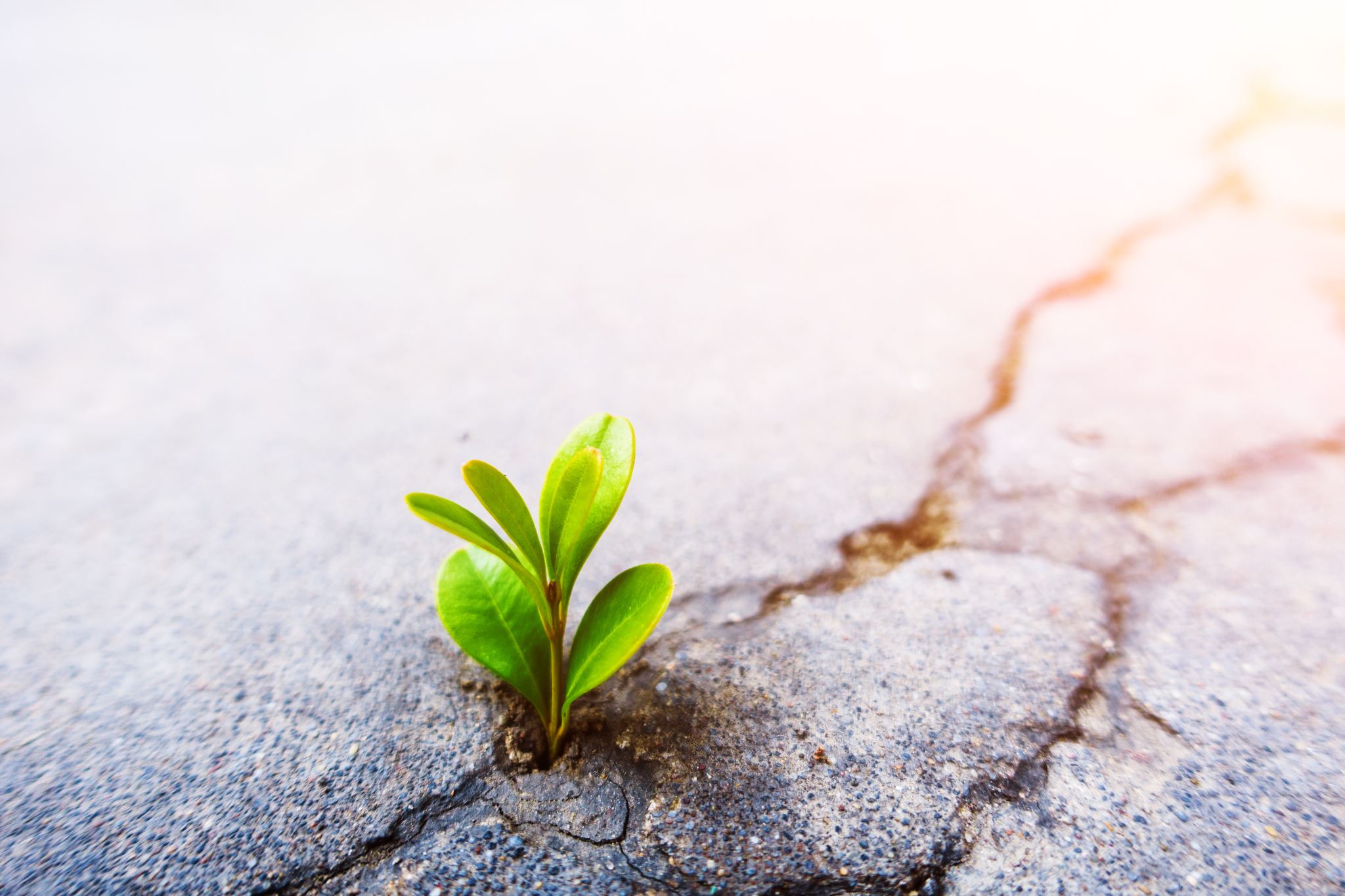 Sensitivity in Trauma Committee
The Sensitivity in Trauma (SIT) Committee 's vision is to acknowledge the rewarding, yet challenging work we do every day and be the voice of JFCS associates. Our mission is to cultivate and support the evolving process of ensuring a trauma-informed and culturally-sensitive workplace. SIT will work to identify best practices around self-care and trauma sensitivity; find creative and diverse ways to nurture relationships with our clients and each other; and be responsible for upholding effective self-care techniques in relation to our coworkers, our environment, and ourselves.
SIT Members
Lynette Ellis:  lellis@jfcsphilly.org

Galia Godel: ggodel@jfcsphilly.org

Hallie Goosenberg: hgoosenberg@jfcsphilly.org

Julia Eidelman: jeidelman@jfcsphilly.org

Melissa Blackson: mblackson@jfcsphilly.org

Denise Crosby: dcrosby@jfcsphilly.org

Stephanie Moats:  smoats@jfcsphilly.org 

Sara Francesconi: sfrancesconi@jfcsphilly.org

Carly Bruski: cbruski@jfcsphilly.org
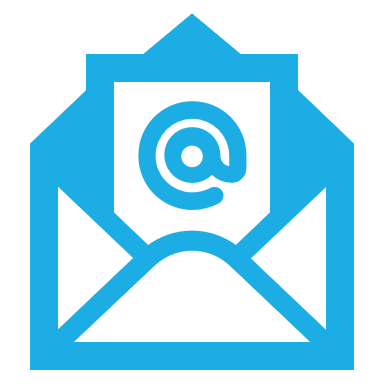 Sources
C. (2014, October 13). What’s Your Concept of Trauma? Crisis Prevention Institute. https://www.crisisprevention.com/Blog/SAMHSA-Concept-of-Trauma#:%7E:text=The%20keywords%20in%20SAMHSA’s%20concept,carrying%20the%20weight%20of%20trauma.

Infographic: 6 Guiding Principles To A Trauma-Informed Approach | CDC. (2020, September 17). Centers for Disease Control and Prevention. https://www.cdc.gov/cpr/infographics/6_principles_trauma_info.htm
Psychology Today (2020, August22). Understanding Fight, Flight, Freeze, and Fawn Response.  https://www.psychologytoday.com/us/blog/addiction-and-recovery/202008/understanding-fight-flight-freeze-and-the-fawn-response

Trauma Informed Oregon. (2021, July 13). TIO | Module 4: A Brief Overview of NEAR Science. https://traumainformedoregon.org/tic-intro-training-modules/module-4/